Филиал муниципального автономного общеобразователбного учреждения Абатской средней общеобразовательной школы Тушнолобовская средняя общеобразовательная  школа
Экскурсия:
«Память сердца моего»
Заведующая историко-краеведческим музеем
ФМАОУ Абатской СОШ №2 Тушнолобовская СОШ: учитель математики Кашина Н.Г.
История создания детского дома
С большой теплотой в декабре 1943 года жители с.Тушнолобово встречали первую группу эвакуированных детей из города Ленинграда. Встреча измождённых, напуганных детей произвела неизгладимое впечатление на любящие сердца наших женщин, ещё теснее сплотила людей.
Всю ночь женщины не спали, создавали элементарный уют и тепло для этих обездоленных детей. Много было слёз, но ещё больше здорового оптимизма. Дети поступали истощённые, грязные, раздетые. Детей разместили в трёх корпусах-группах. Малыши находились в доме из двух комнат. Для девочек был отдельный корпус. Мальчиков разместили в корпусе, который находился на берегу реки.
Директор детского дома
Мудрагель Нина Родионовна
Она занималась в основном хозяйственными вопросами, часто уезжала для того, чтобы достать продукты, получить одежду и обувь на базе областного Отдела Народного Образования.
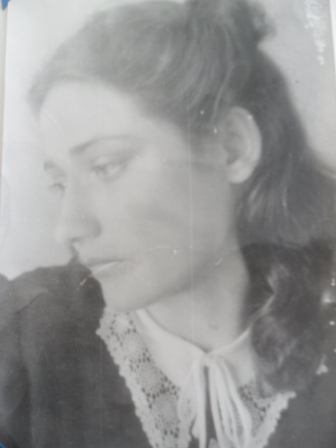 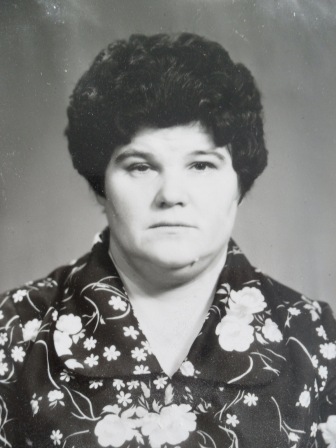 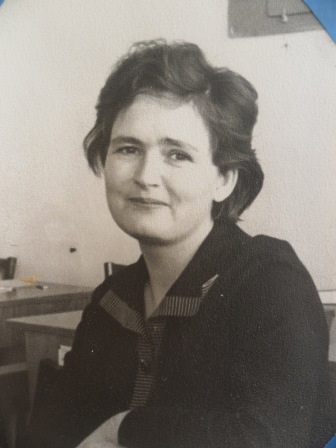 Первые воспитанники  детского дома:
 Модестова  Нина                                                                       Пархонова Вера
          Ивановна                                                                                        Ивановна
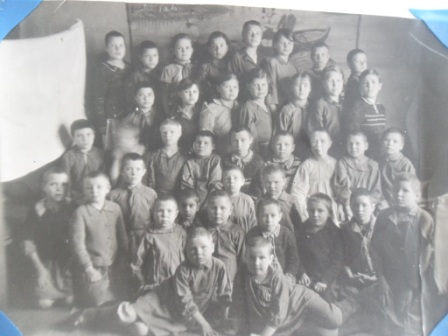 Воспитанники детского дома
[Speaker Notes: Воспитанники детского дома]
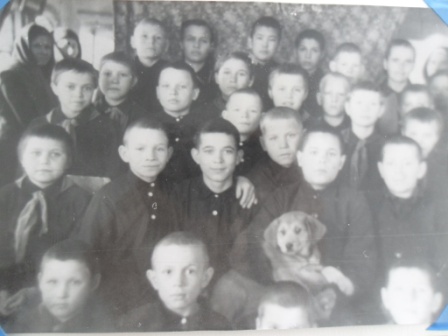 Воспитанники детского дома
[Speaker Notes: Воспитанники детского дома]
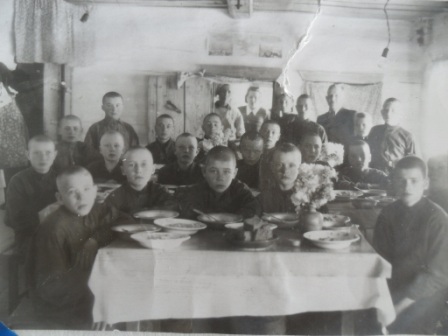 Воспитанники детского дома в столовой
[Speaker Notes: Воспитанники детского дома в столовой]
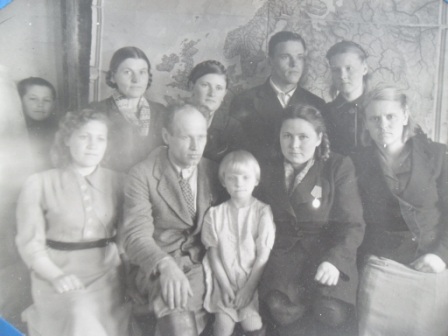 Педагогический коллектив:
верхний ряд слева направо: Суслова Наталья Семёновна, Даурова Александра Андреевна, Усольцев Иван  Кузьмич, Усольцева Мария Васильевна;
Нижний ряд слева направо: Сильнягина  Ирина Кирилловна, Павлов Пётр Петрович(директор), Павлова Нелля, Березина Галина Петровна (инспектор РОНО), Мальцева Нина Филипповна.
[Speaker Notes: Педагогический коллектив]
Нижний  ряд слева направо: Тургасов В.И.(директор д/дома), Усольцева М.В., Скоробогатов Г.П.(директор школы), Суслонова Н.С., Тургасова М. И.
средний  ряд: Бяков Ю.Н., Усольцев И.К., Митрофанова В.Г., Прокопьева М.Ф., 
Калашников П.Г.
верхний  ряд: Ирма Георгиевна, Рябинина Ю. Ф., Рябинин И.Я., Колуанова В.А., Черепанов М.И., Хаустова
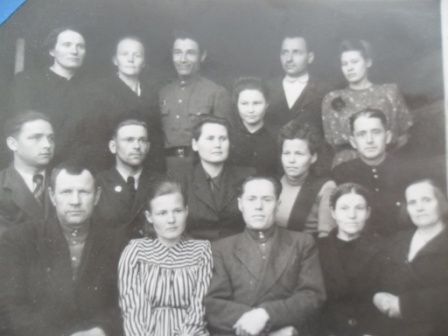 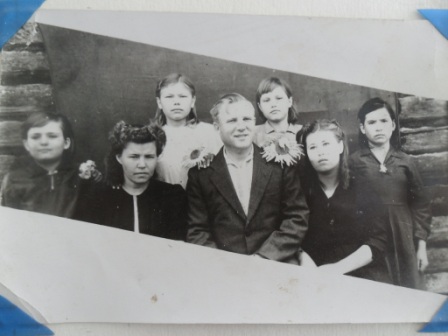 Директор детского дома Мальцев Пётр Игнатьевич , Прокопьева Марина Фёдоровна с воспитанниками детского дома.
[Speaker Notes: Директор детского дома Мальцев Пётр Игнатьевич]
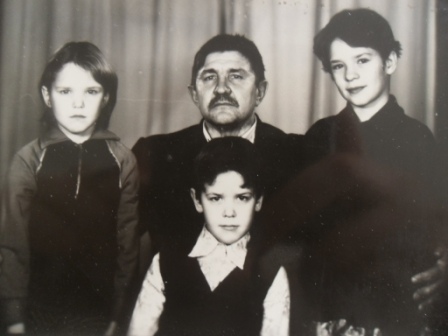 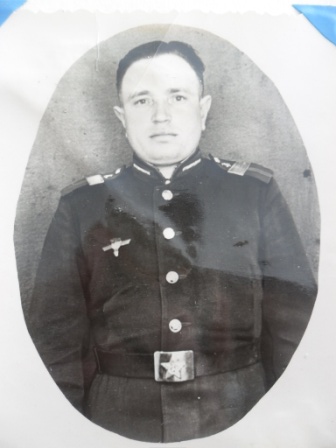 Рассказов Алексей Михайлович вместе с  детьми.
Житнёв Александр Серафимович
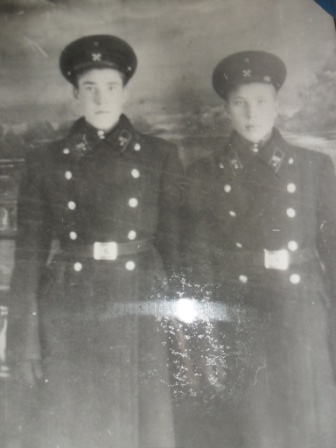 После окончания семилетней школы мальчиков  из детского дома отправляли на учёбу в ФЗУ для получения специальности.
[Speaker Notes: После окончания семилетней школы мальчиков отправляли на учёбу в ФЗУ]
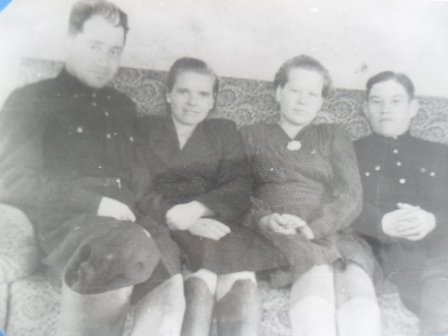 Слева направо:
1. Калашников П.Г.,  
2. Шкунова А.Я.,  
3. Коновалюк Н. Г.,  
4. Крапивин В.
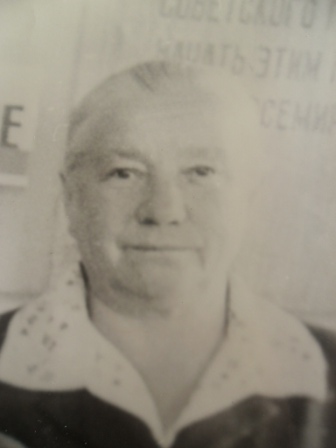 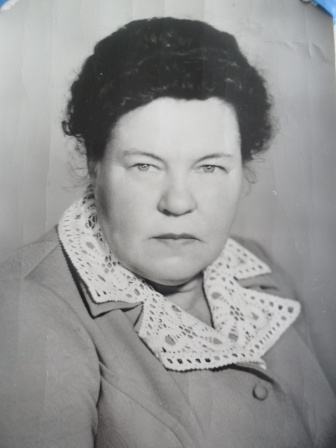 Руководителем рукодельного кружка была Шевчук Анна Алексеевна.
В 1943 году в Тушнолобовский детский дом в качестве завуча приезжает Прокопьева Марина Фёдоровна.
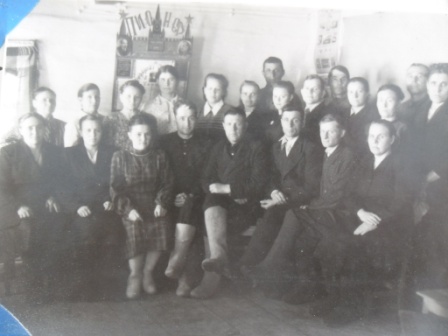 Педагогический коллектив
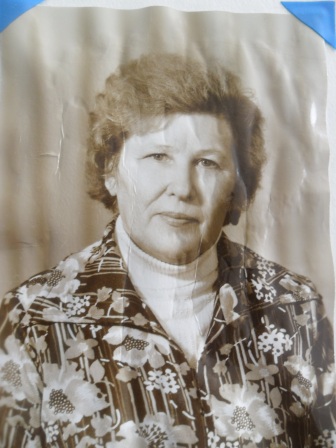 Воспитатели: Архарова Антонида Фёдоровна, Рагозина Надежда Михайловна.Рабочая - Платонова Евгения Тихоновна.
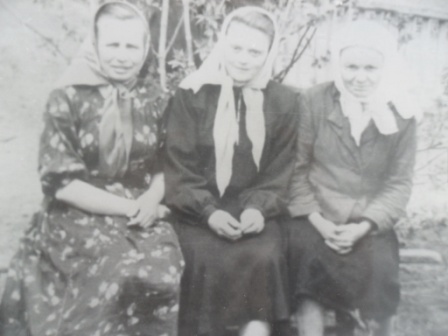 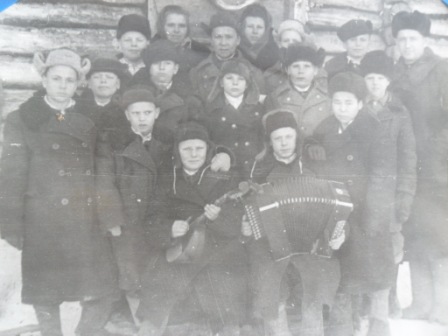 Участники художественной самодеятельности с руководителями: Полхович Клавдия Иосифовна, Шкунова Анна Яковлевна.
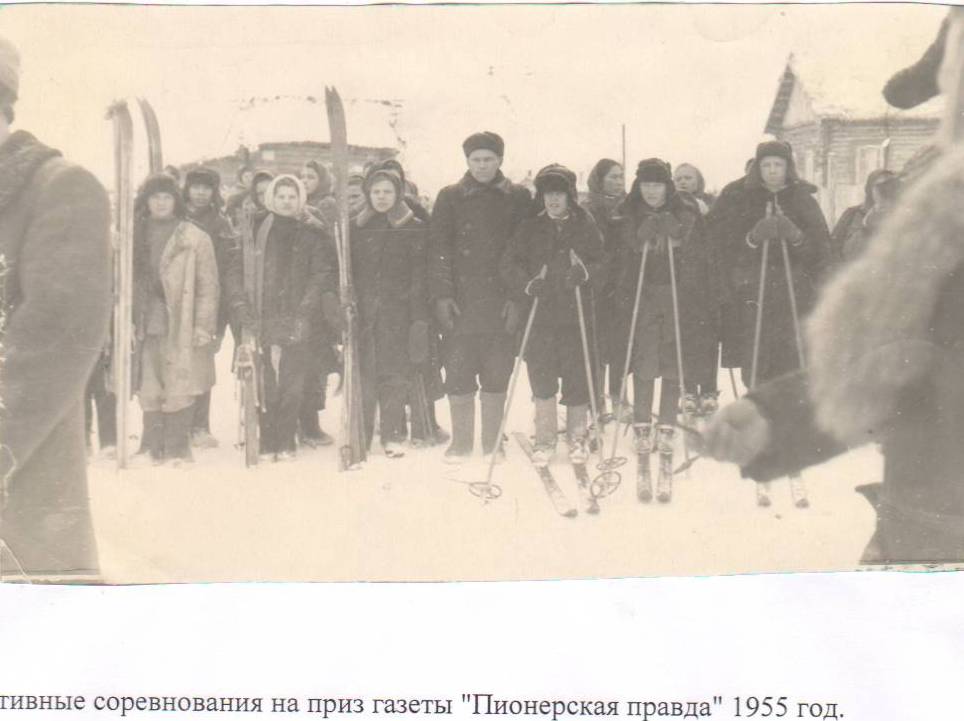 Участие воспитанников детского дома в спортивном соревновании на приз газеты "Пионерская правда" 1955год
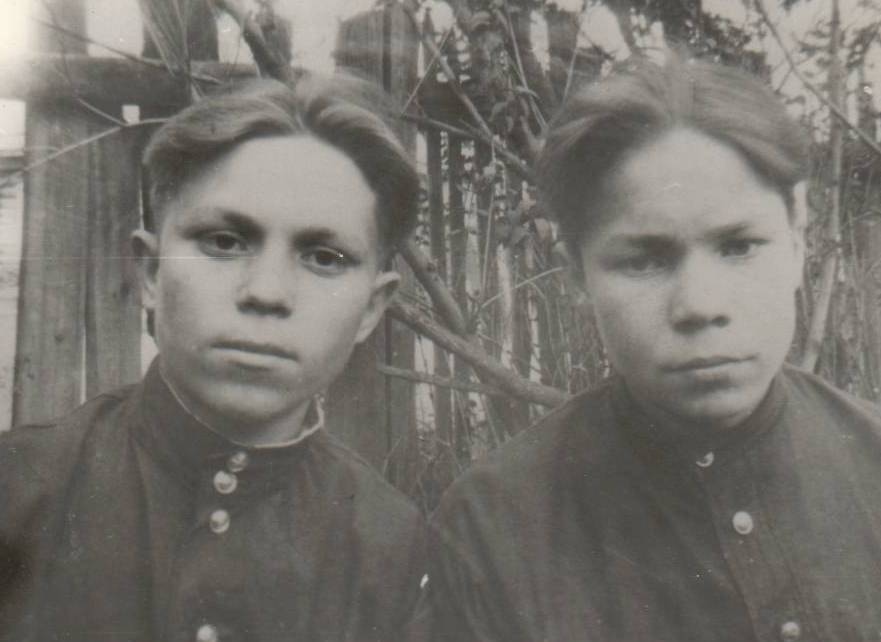 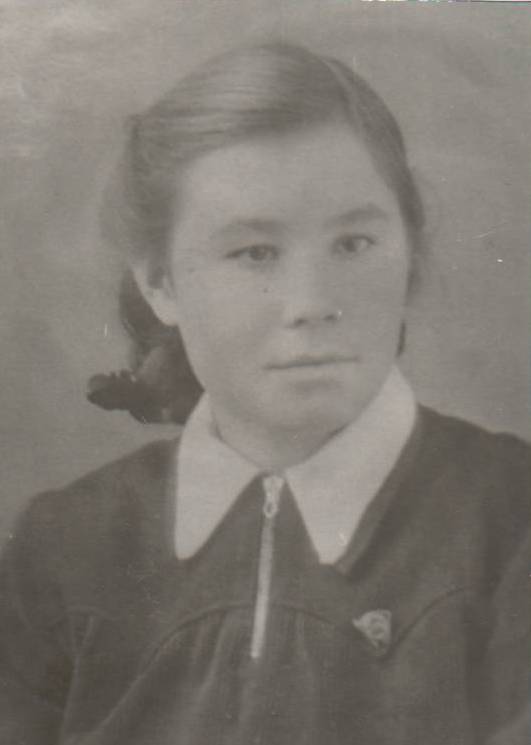 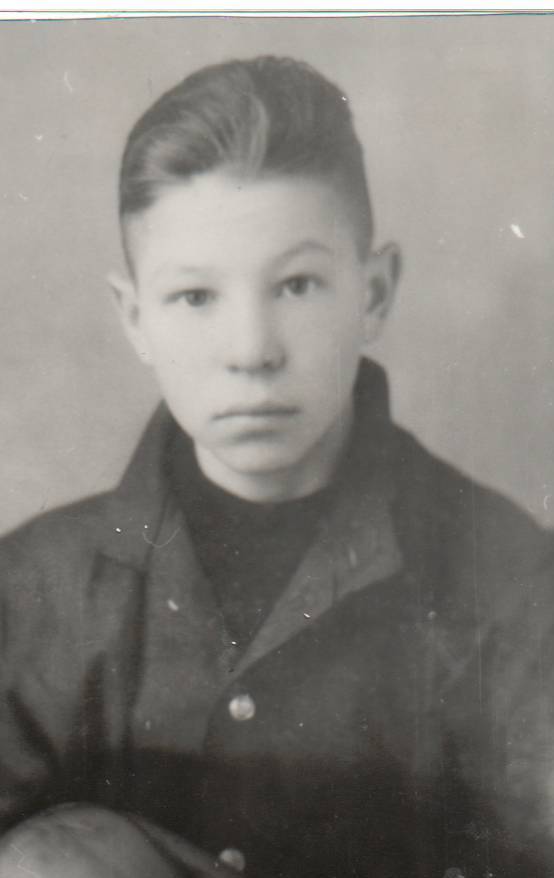 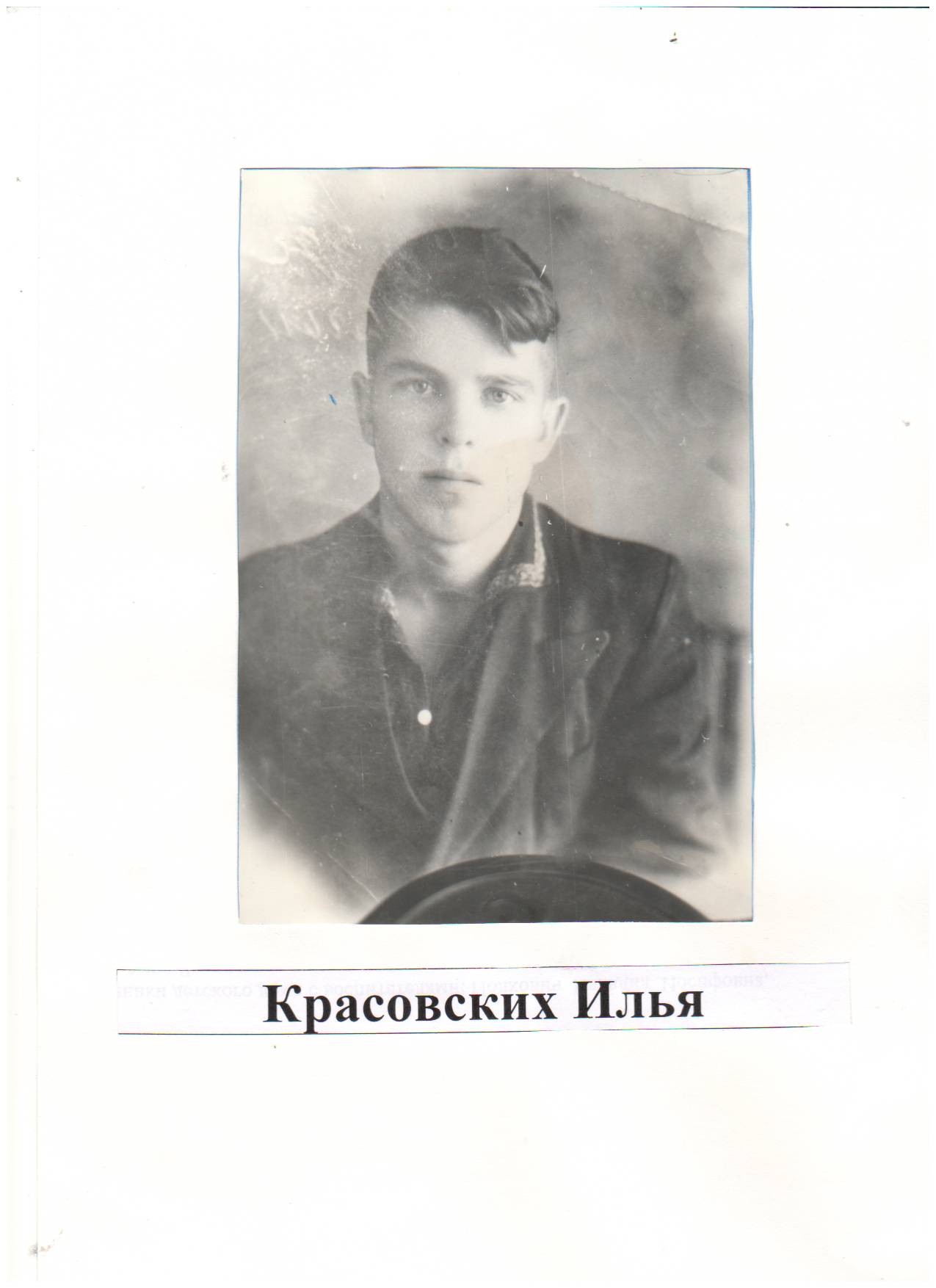 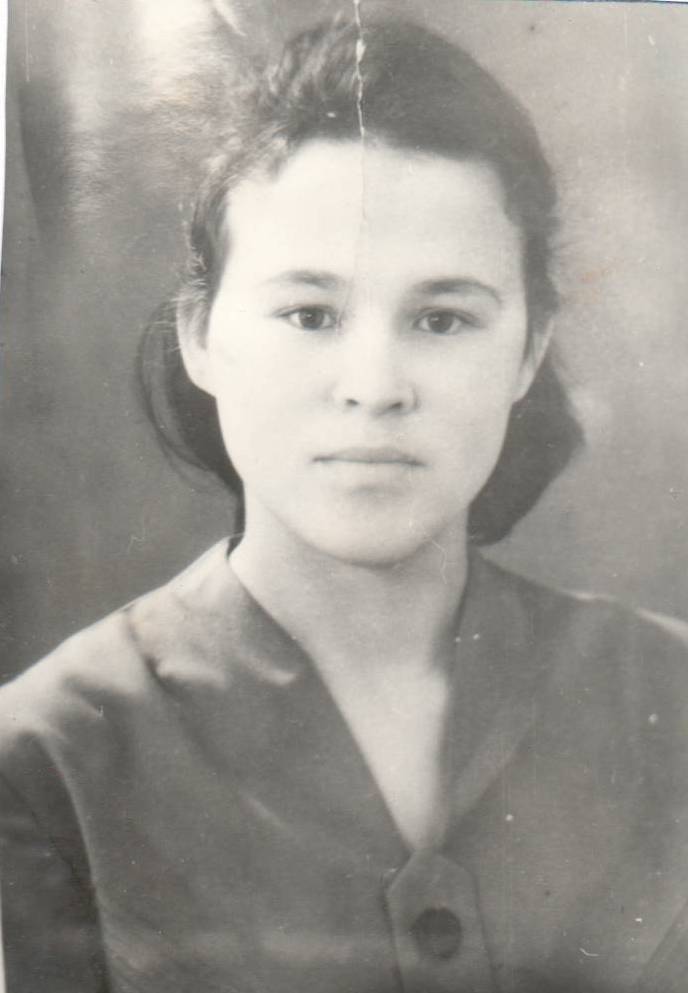 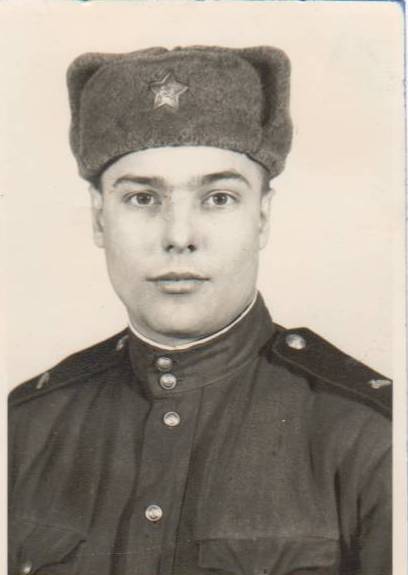 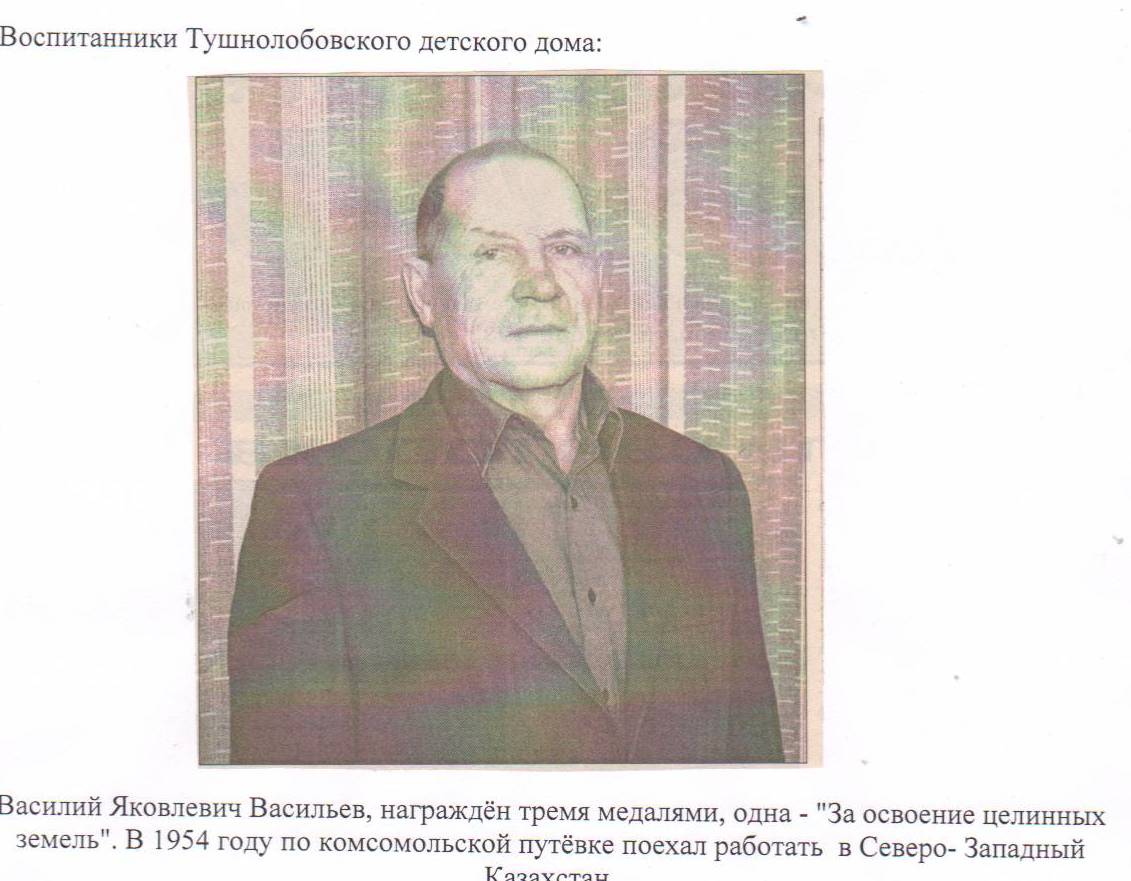 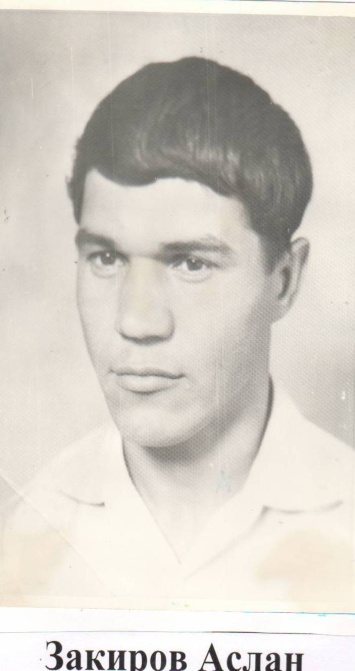 Воспитанники детского дома
[Speaker Notes: Воспитанники детского дома]
Посвящается  80 -летию открытия детского дома
Детский дом был расформирован в декабре 1956 года
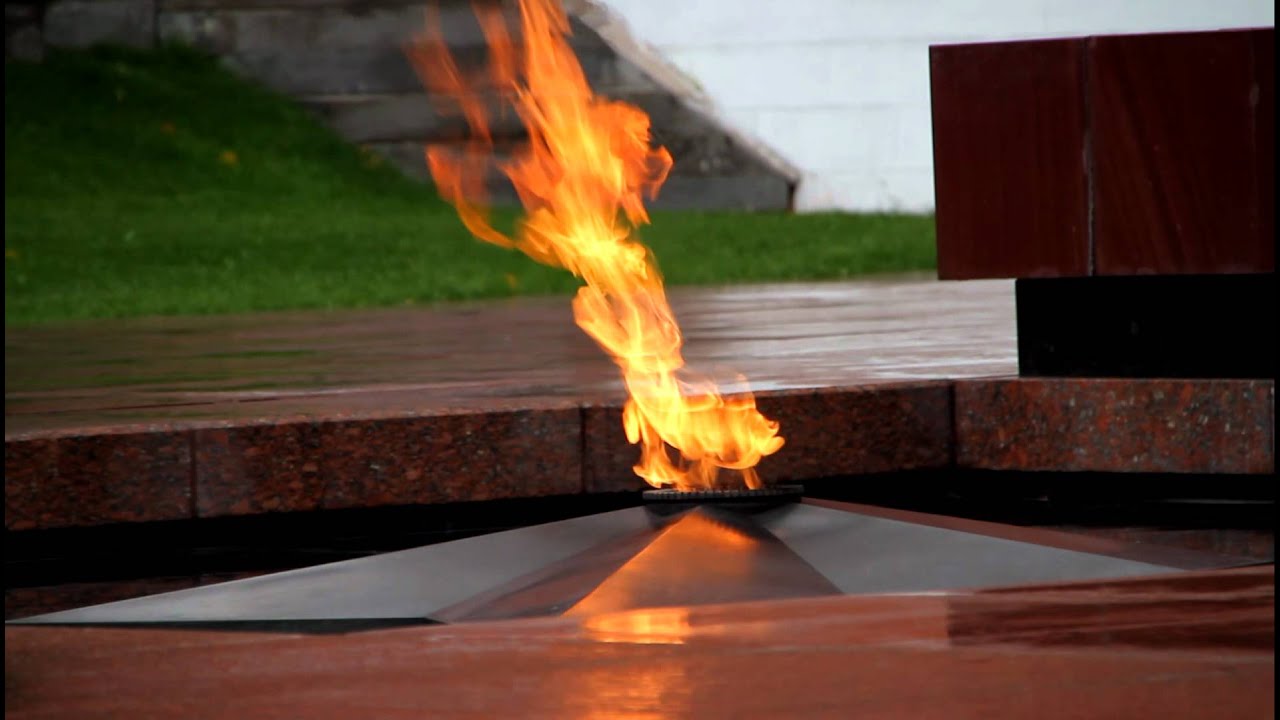 Скачано с www.znanio.ru